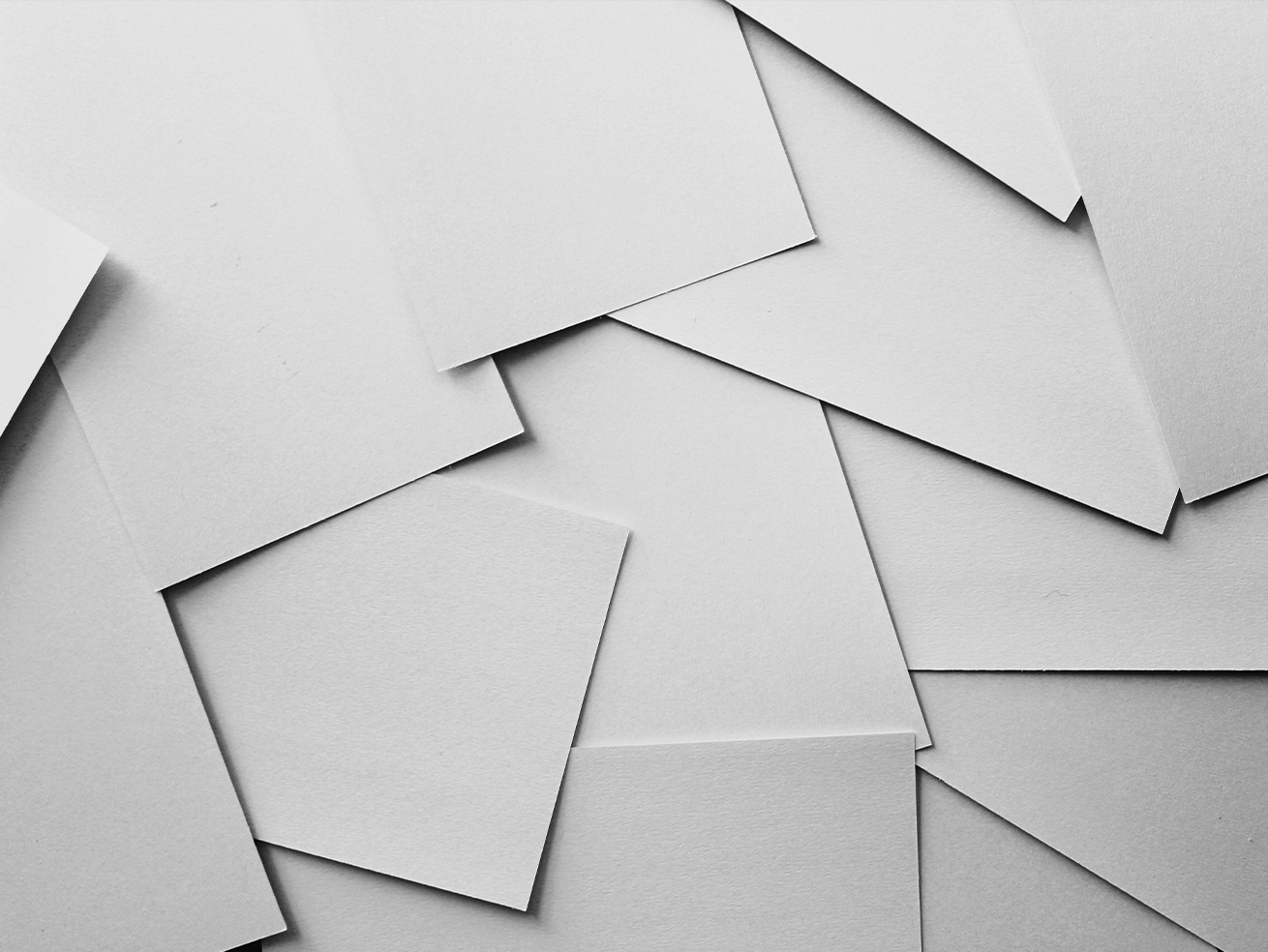 APEL Sainte Jeanne d’Arc Herblay-sur-Seine
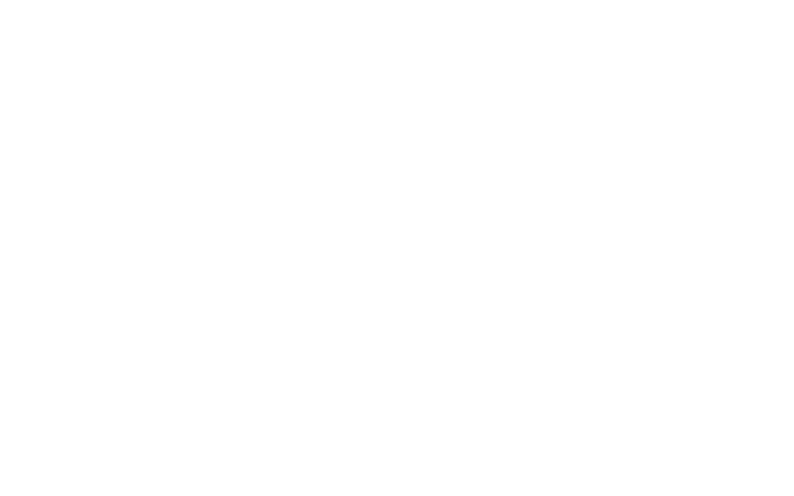 Association de parents d’élèves 
de l’enseignement libre
0
www.apel.fr
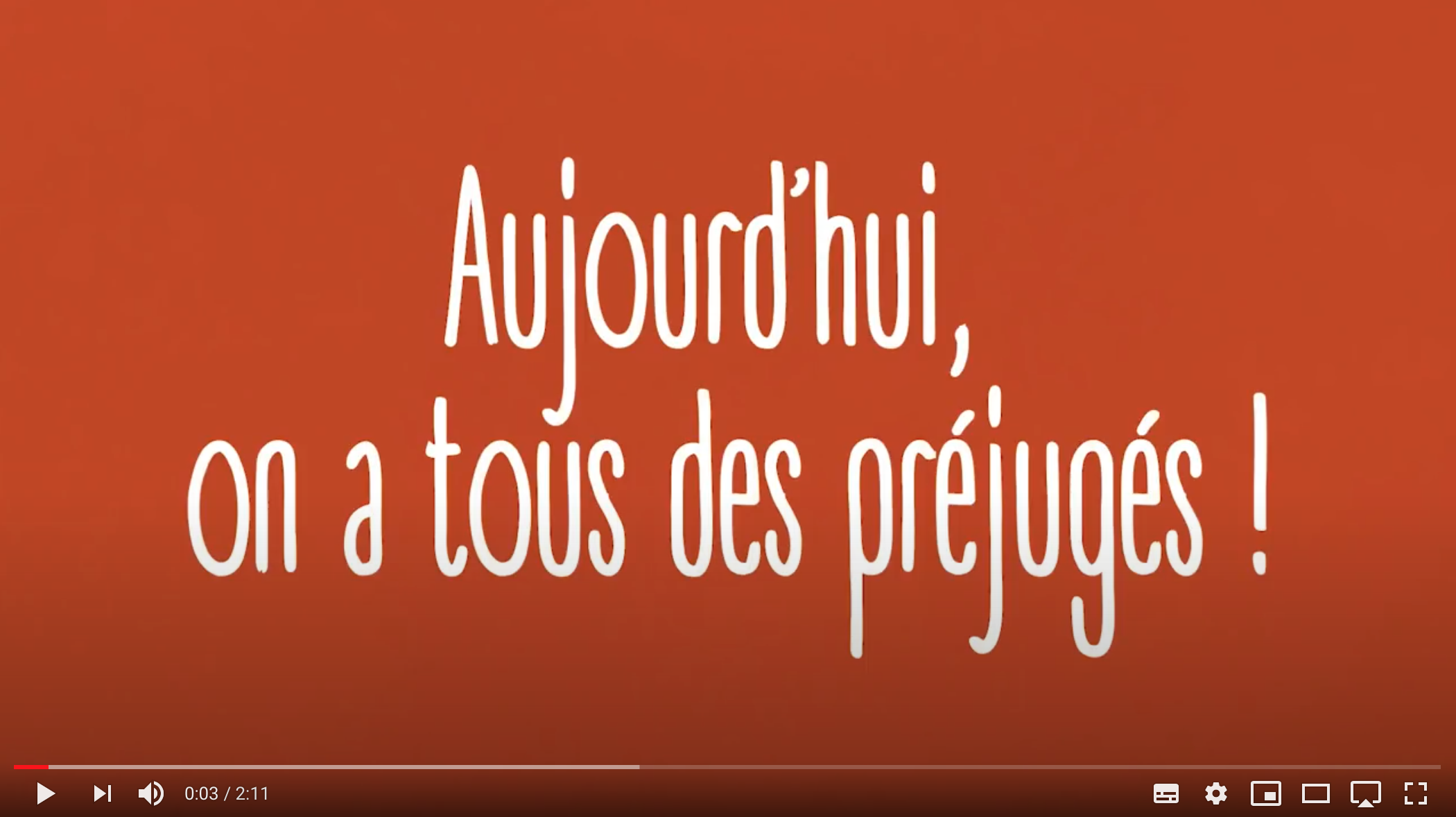 Première association de parents d’élèves
L’Apel c’est…

90 ans d’histoire

plus de 950 000 adhérents

la seule association de parents reconnue par l’Enseignement catholique

Une structure fédérale avec des rôles distincts : 

Apel d’établissement
 
Apel départementale

Apel académique

Apel nationale
2
www.apel.fr
Cinq missions essentielles
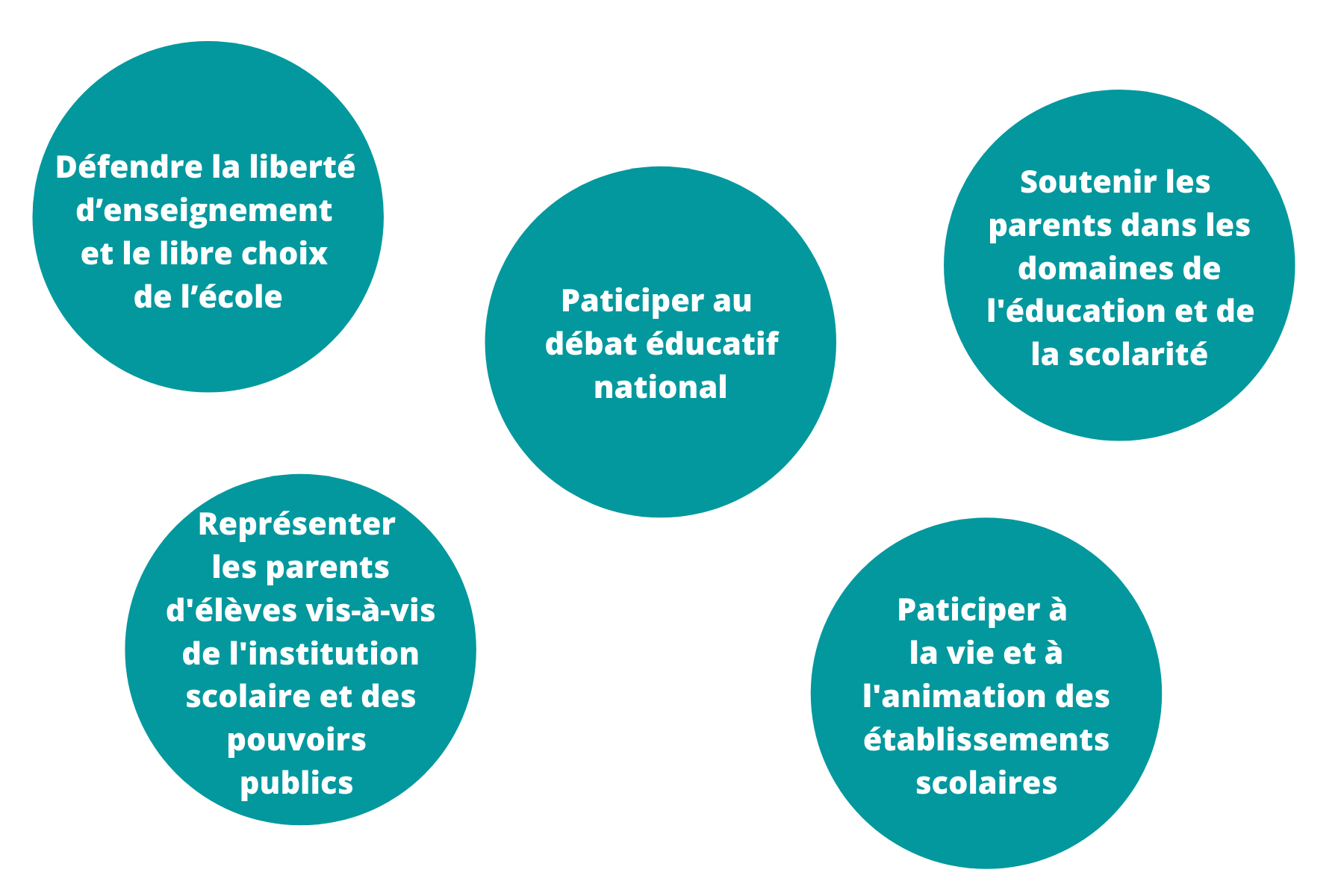 3
www.apel.fr
Accueillir et représenter tous les parents
« Le mouvement des Apel représente les familles qui, dans la diversité de leurs identités sociales, culturelles, politiques, philosophiques ou religieuses, ont librement choisi de confier leurs enfants à un établissement catholique d’enseignement. »
Projet du mouvement des Apel
4
www.apel.fr
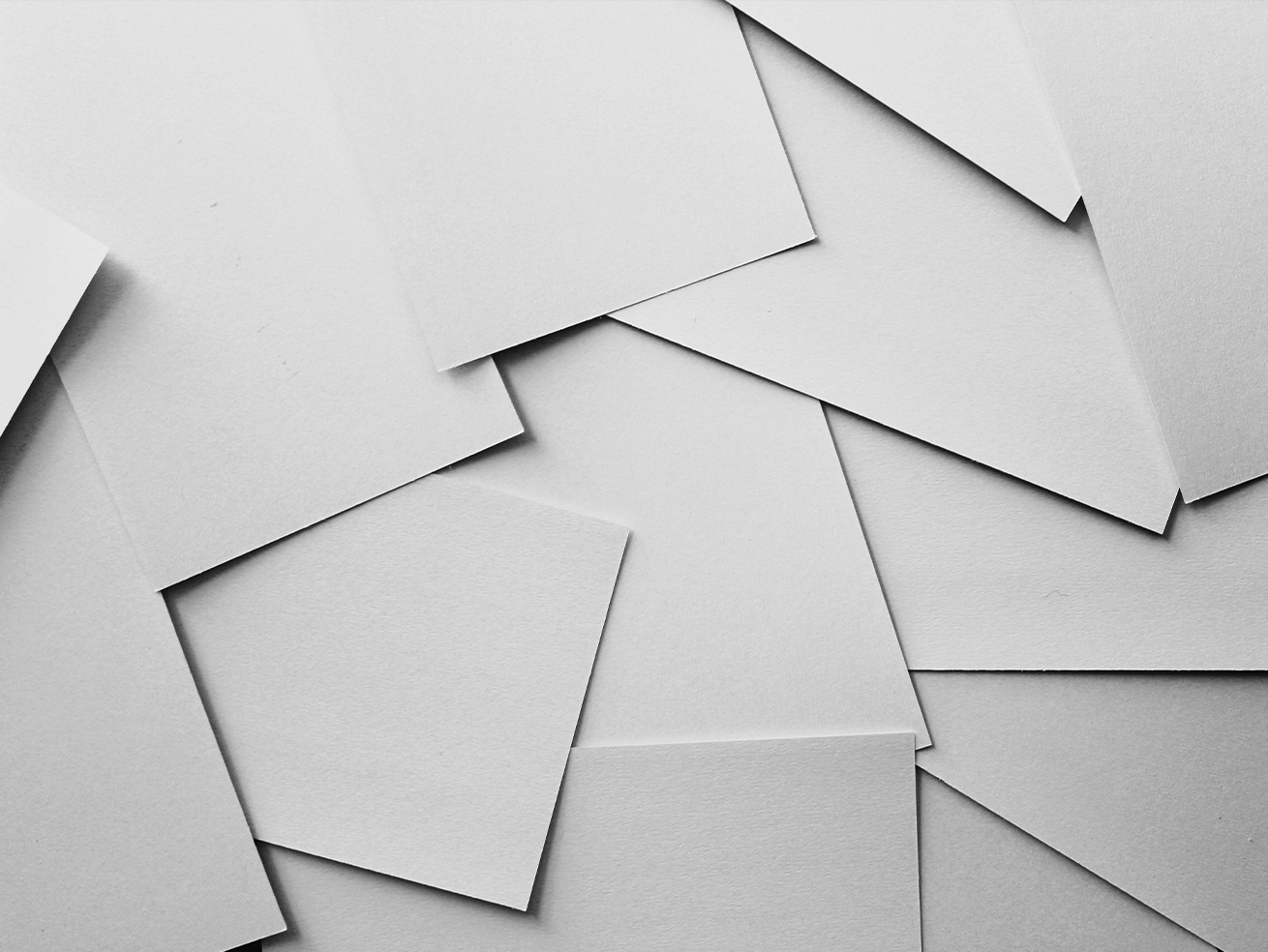 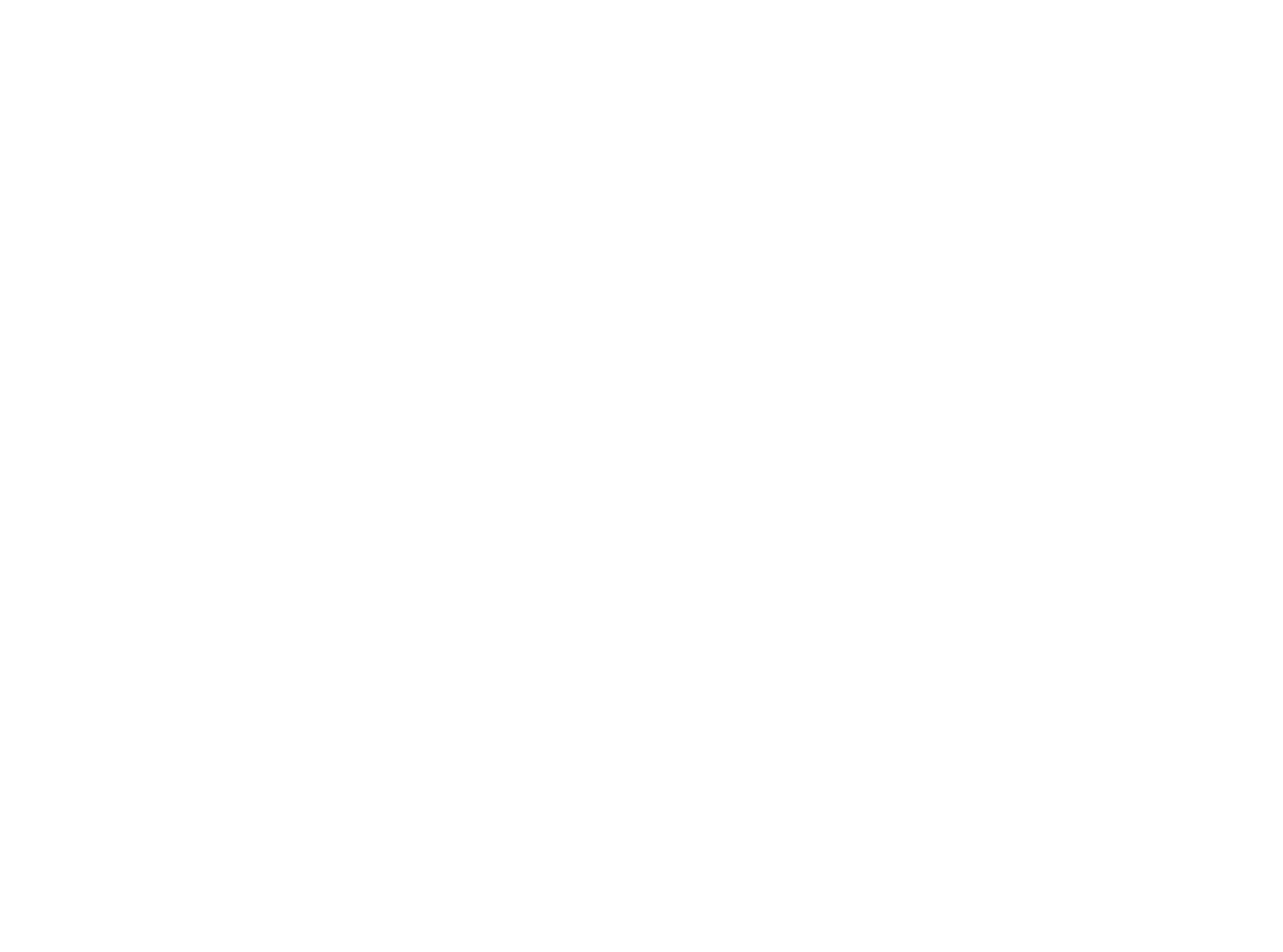 Les services offerts aux parents par l’Apel
5
www.apel.fr
5
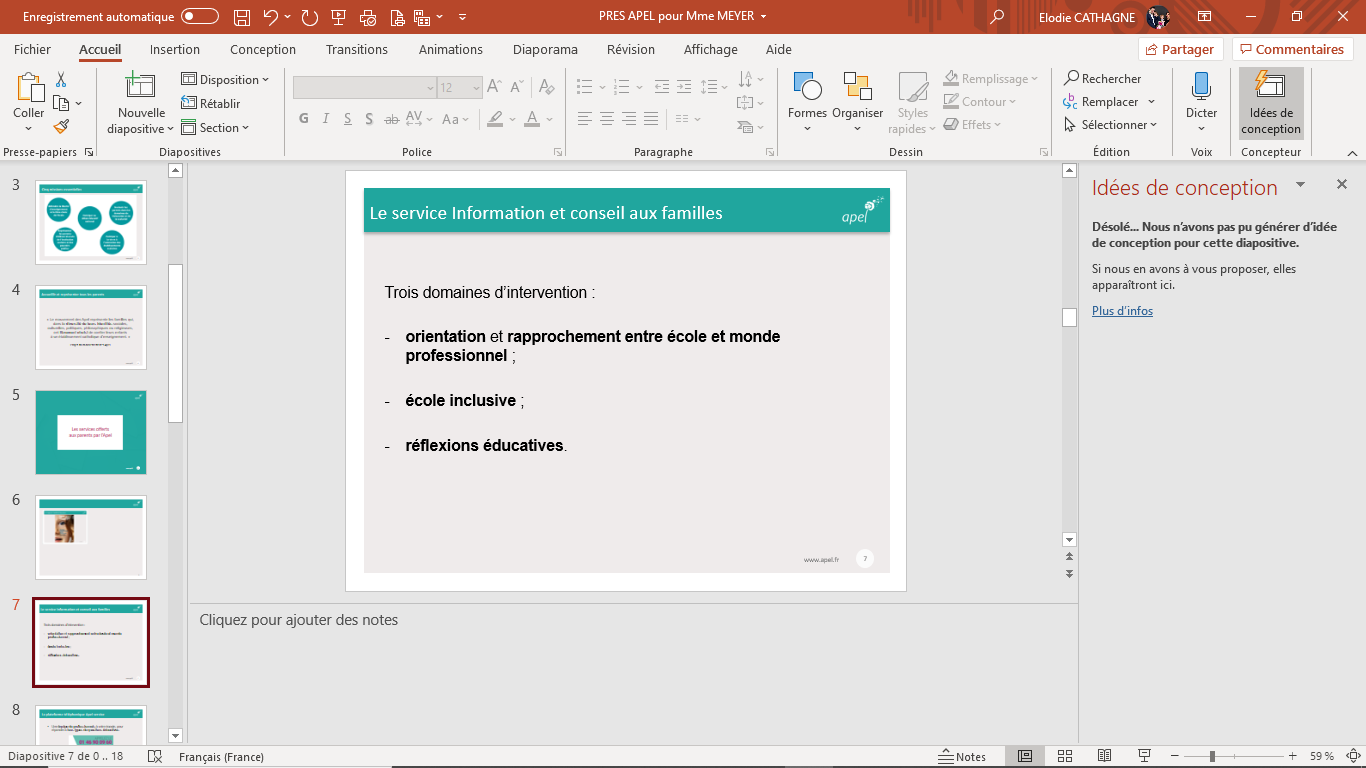 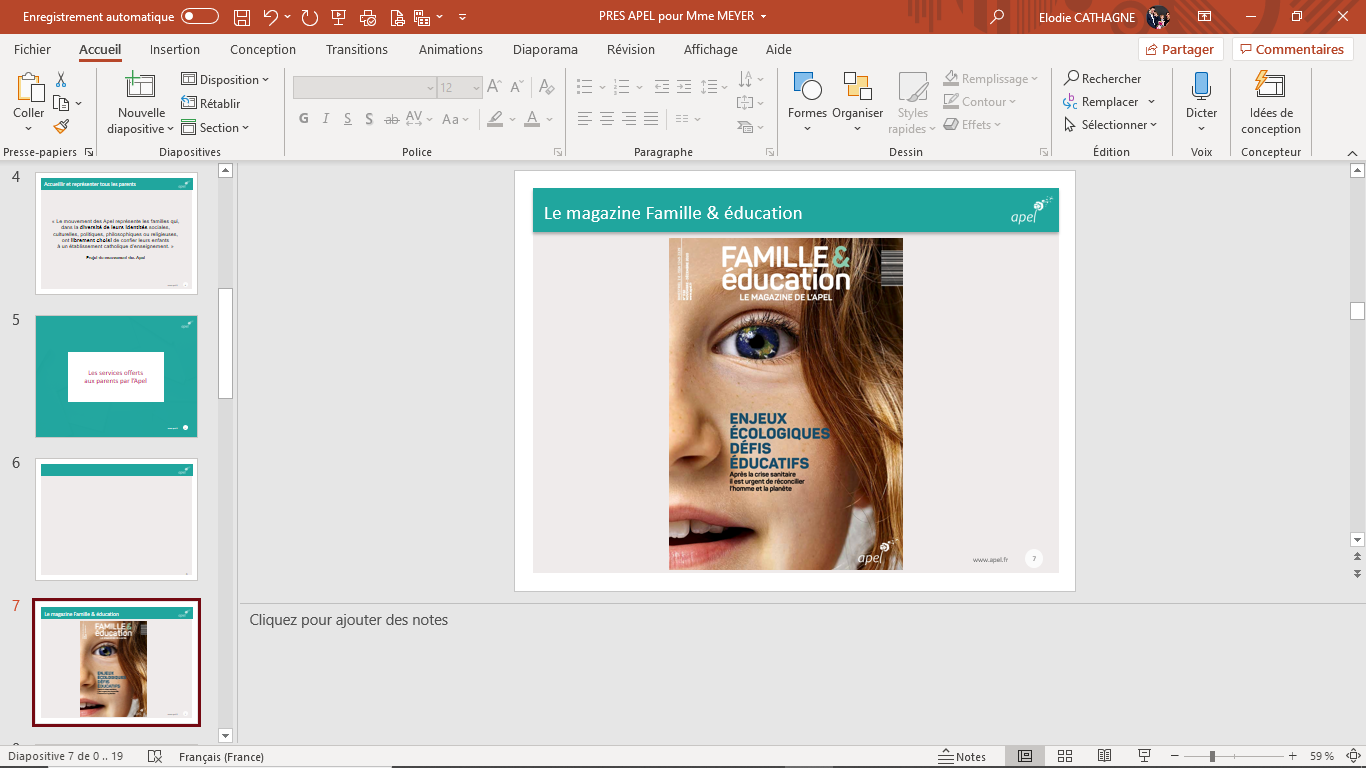 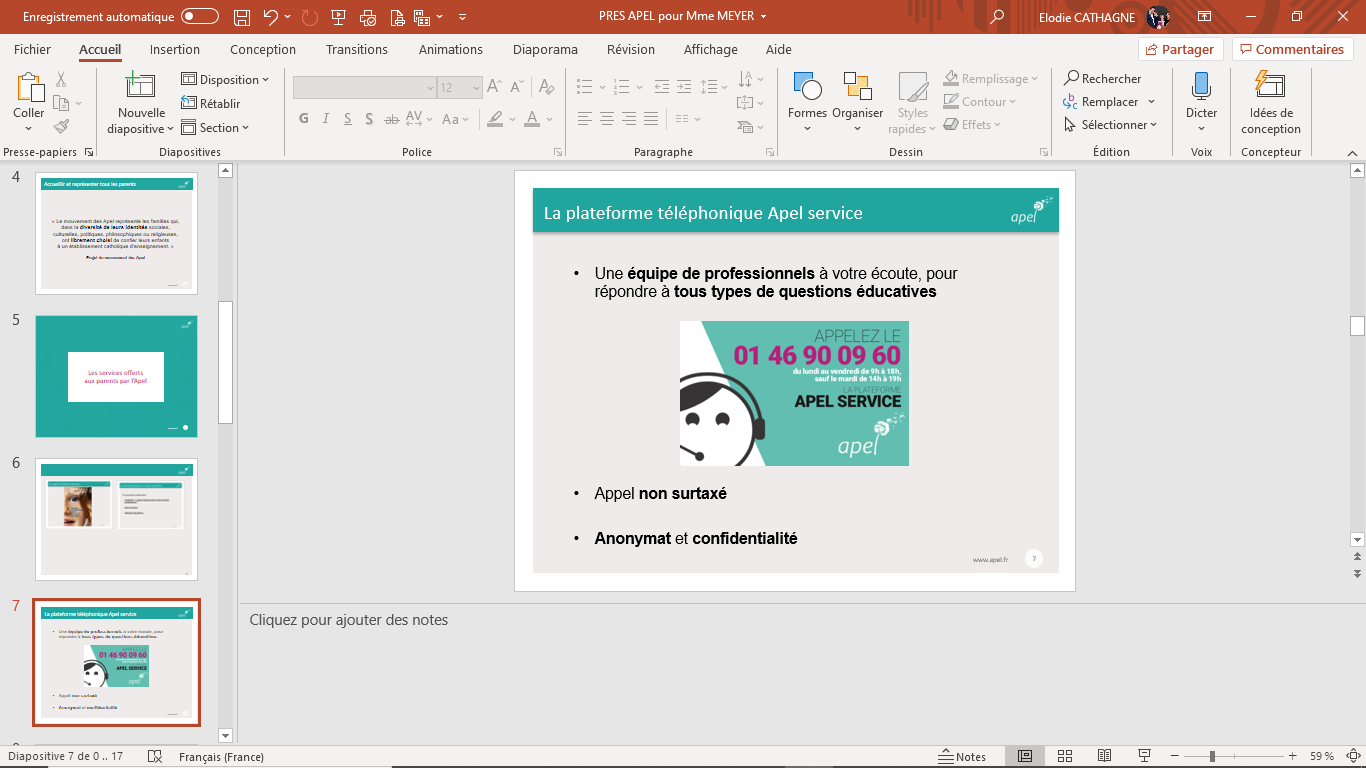 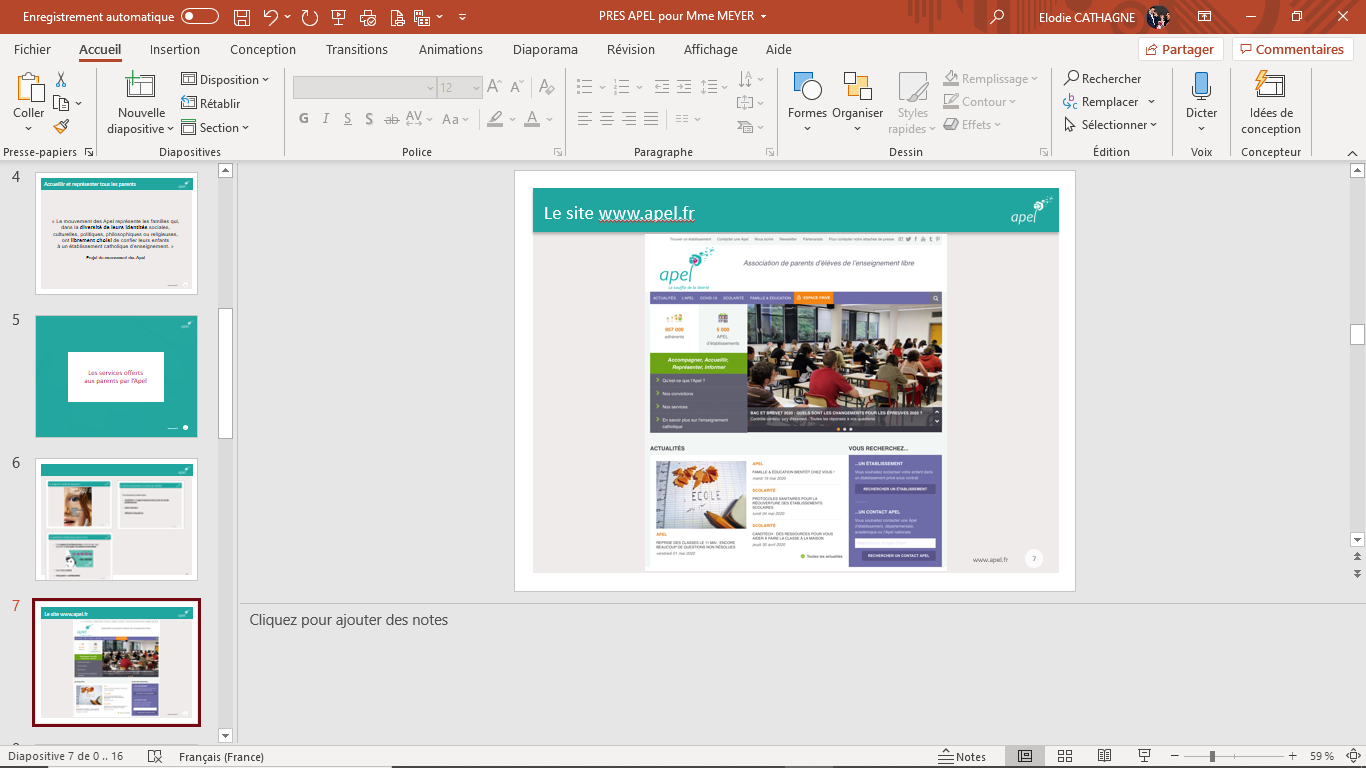 6
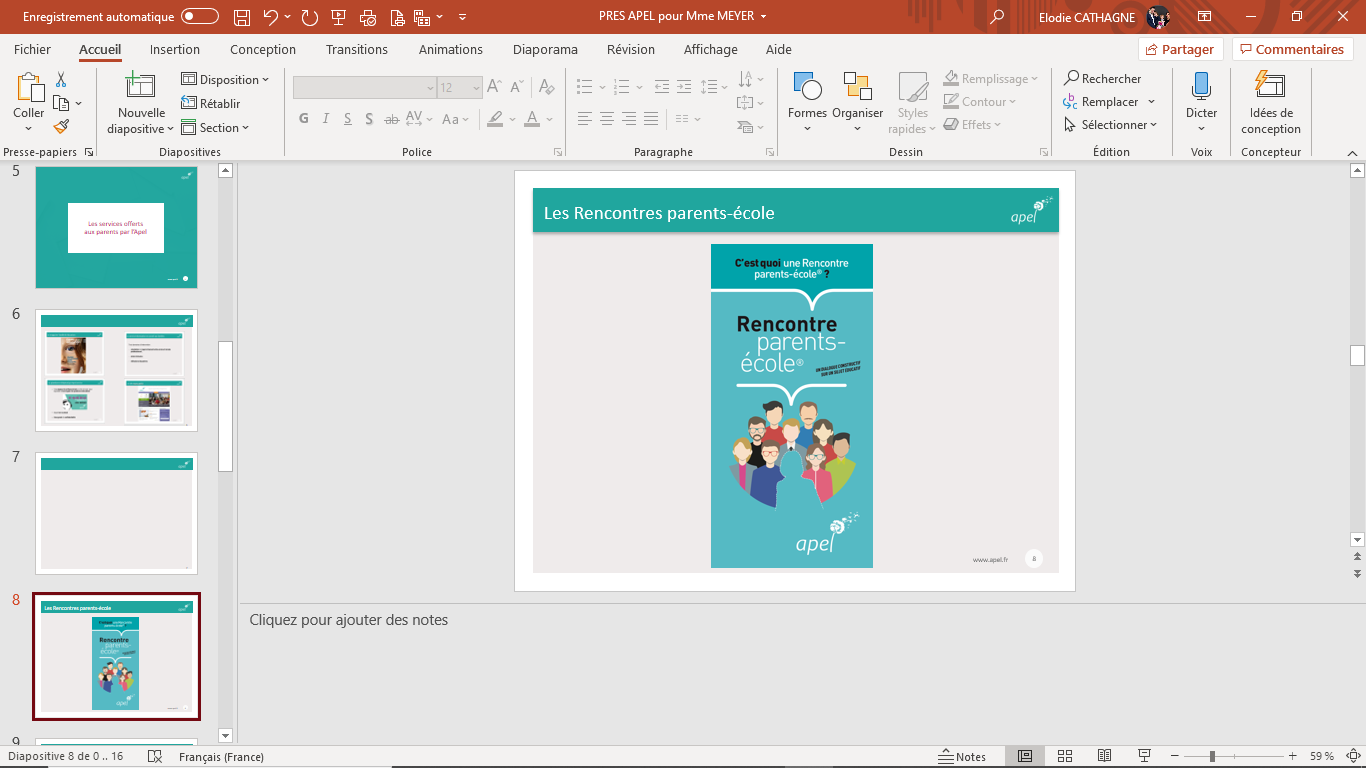 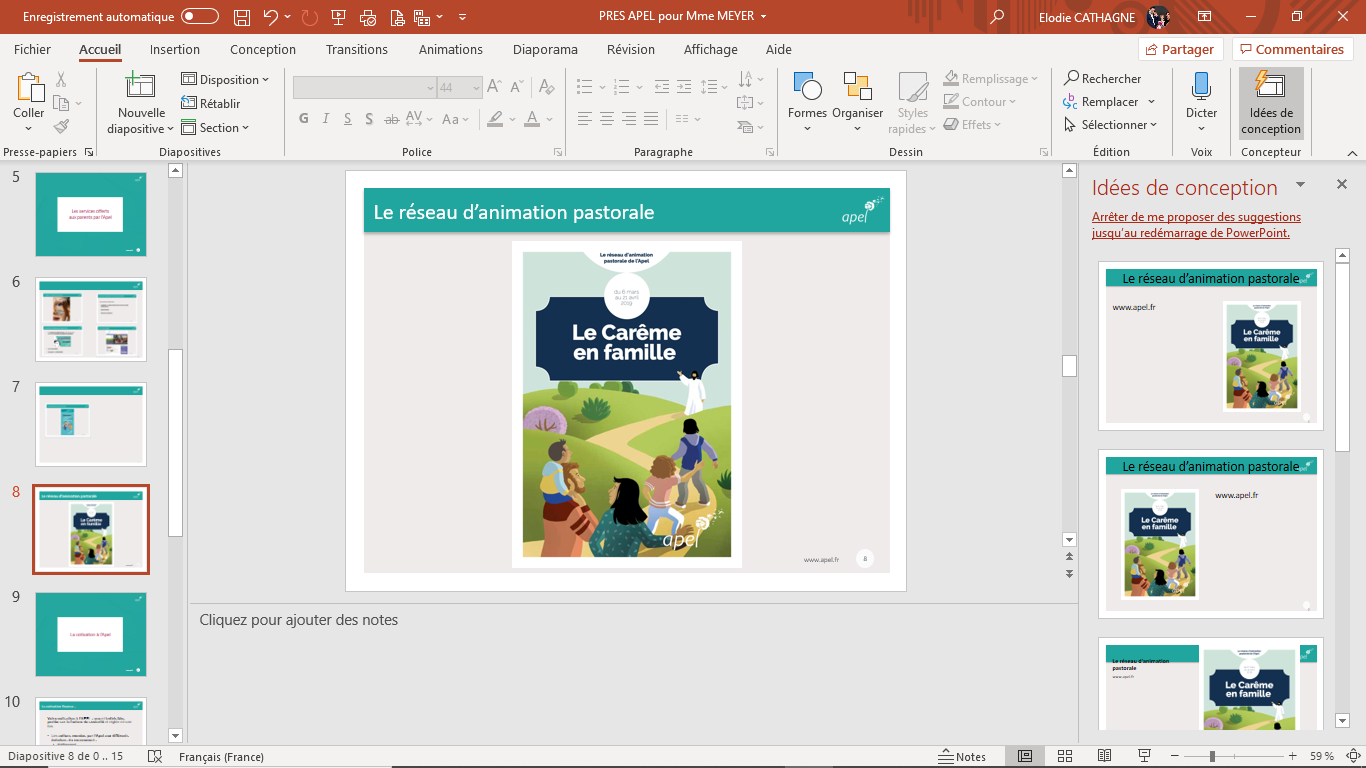 7
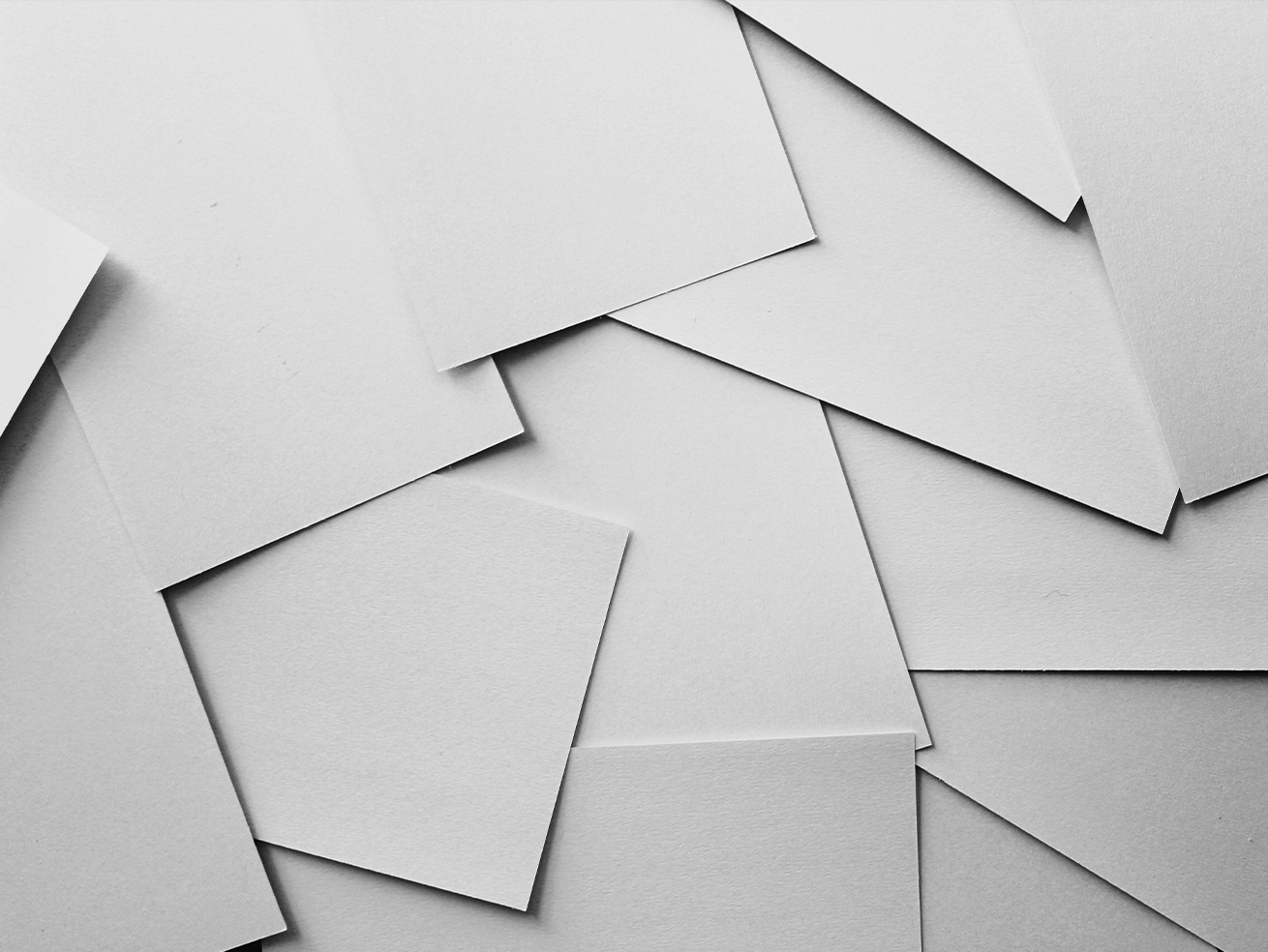 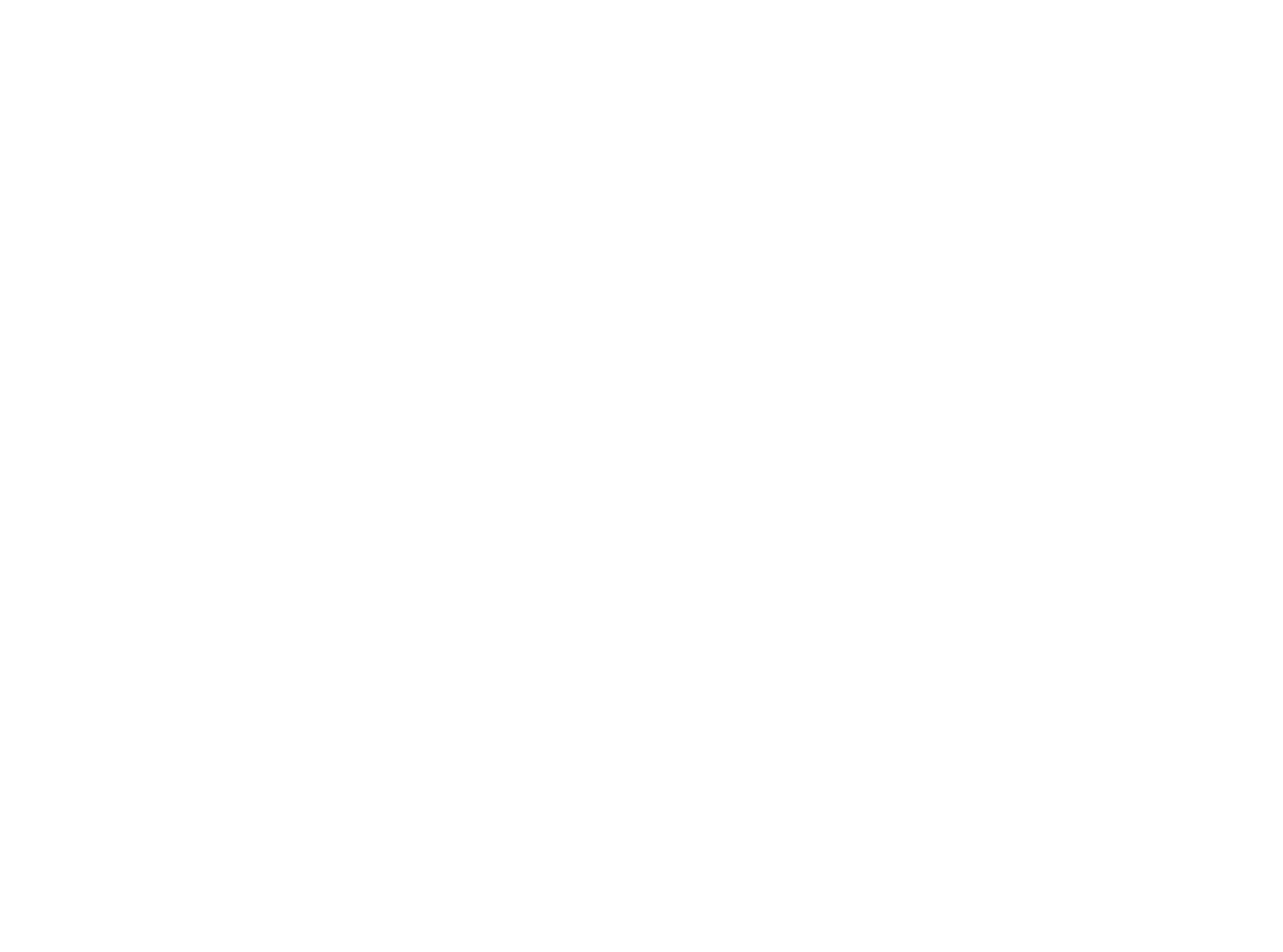 La cotisation à l’Apel
8
www.apel.fr
8
La cotisation finance…
Votre cotisation à l’APEL : une et indivisible, portée sur la facture de scolarité et réglée en une fois

Les actions menées par l’Apel aux différents échelons du mouvement :
établissement
département
académie
national

Les services offerts à l’ensemble des parents
9
www.apel.fr
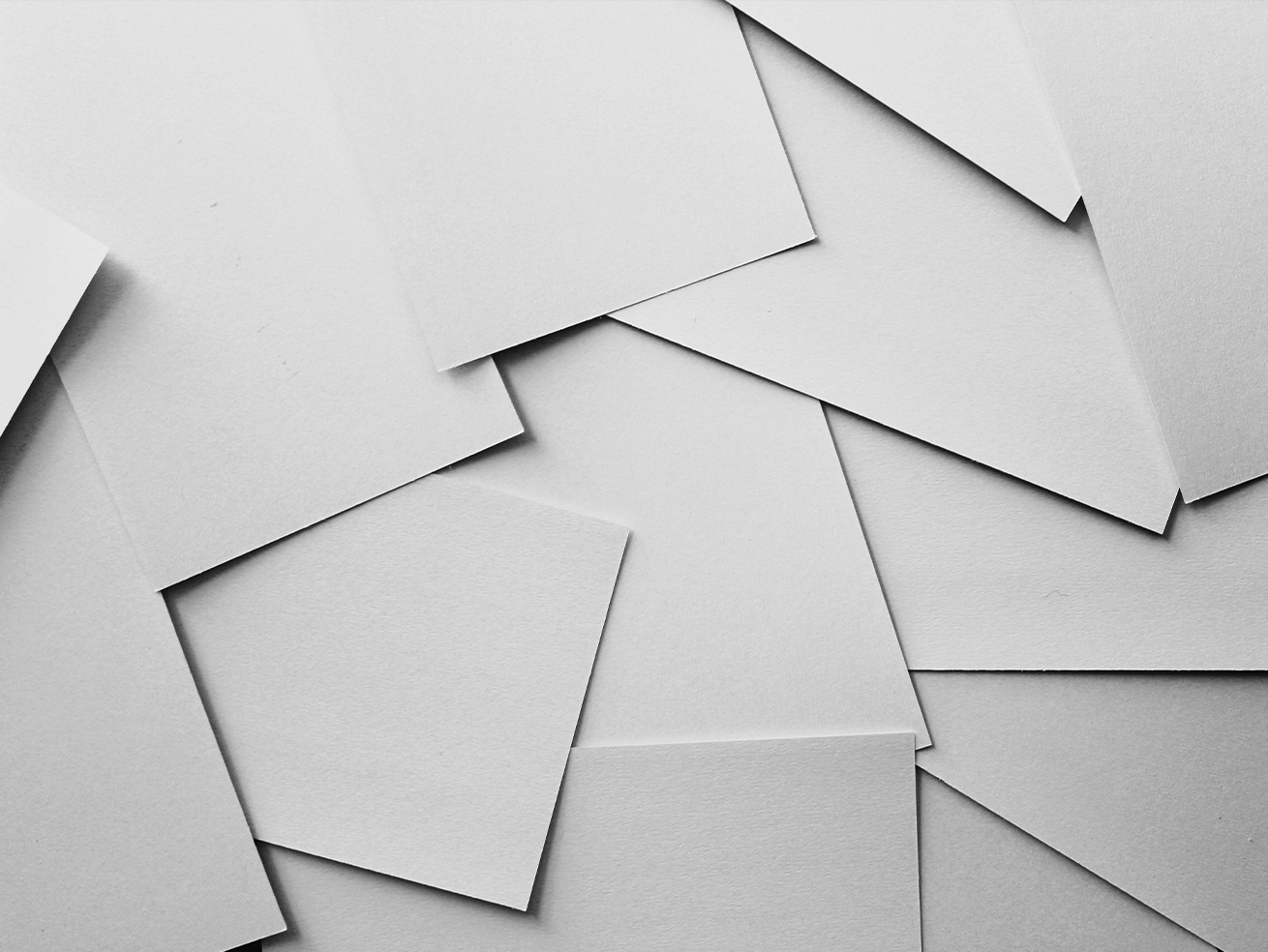 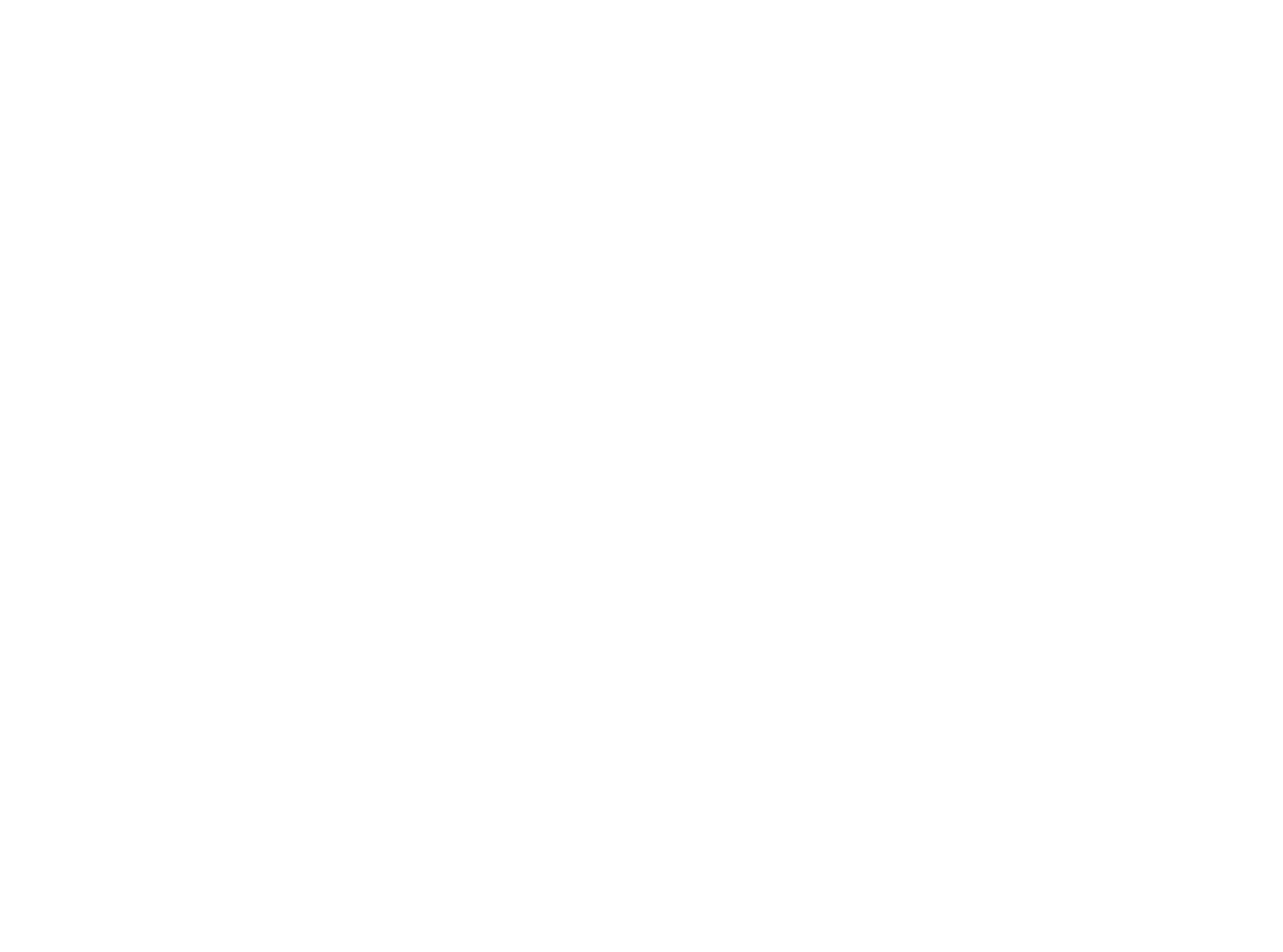 Votre Apel d’établissement
10
www.apel.fr
10
Présentation de l’équipe
Voici les membres de l’équipe Bureau et le Conseil d’Administration:


















… tous sont bénévoles (= non rémunérés) !
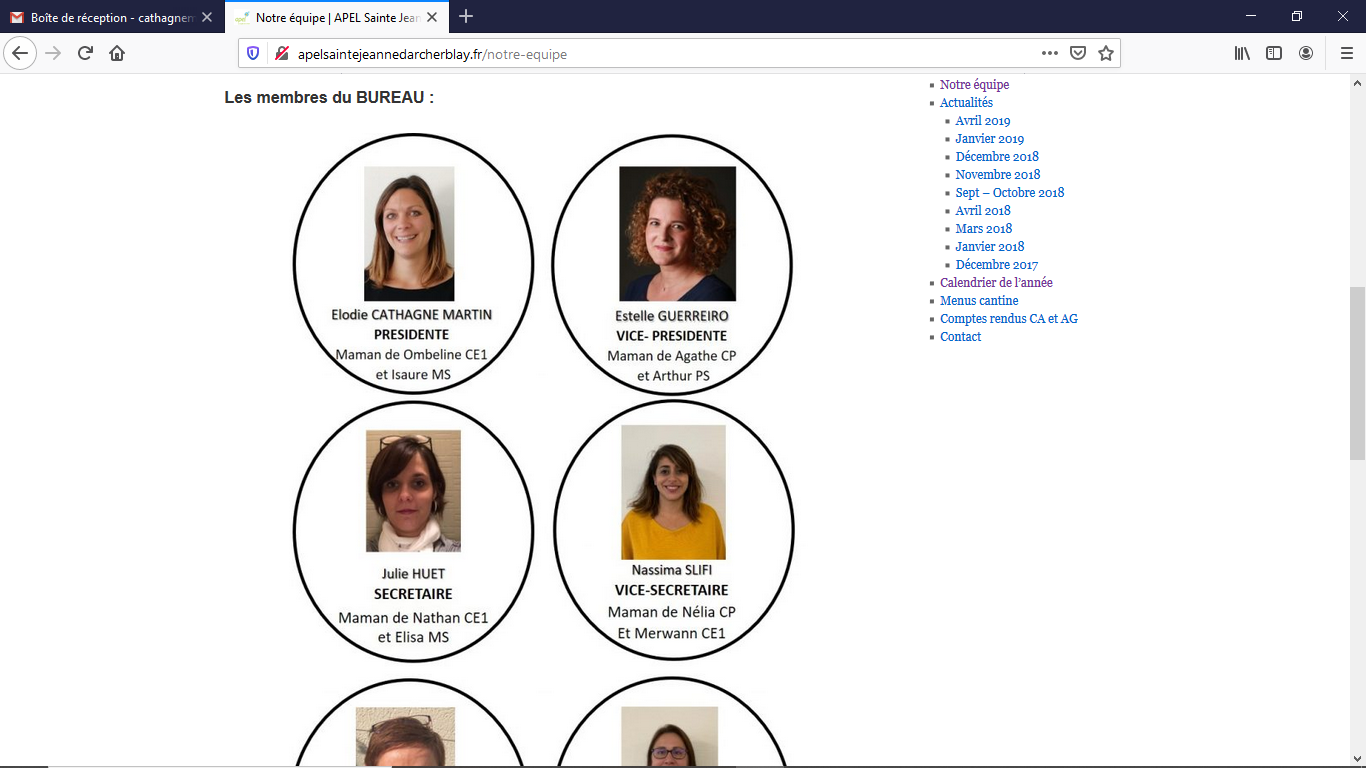 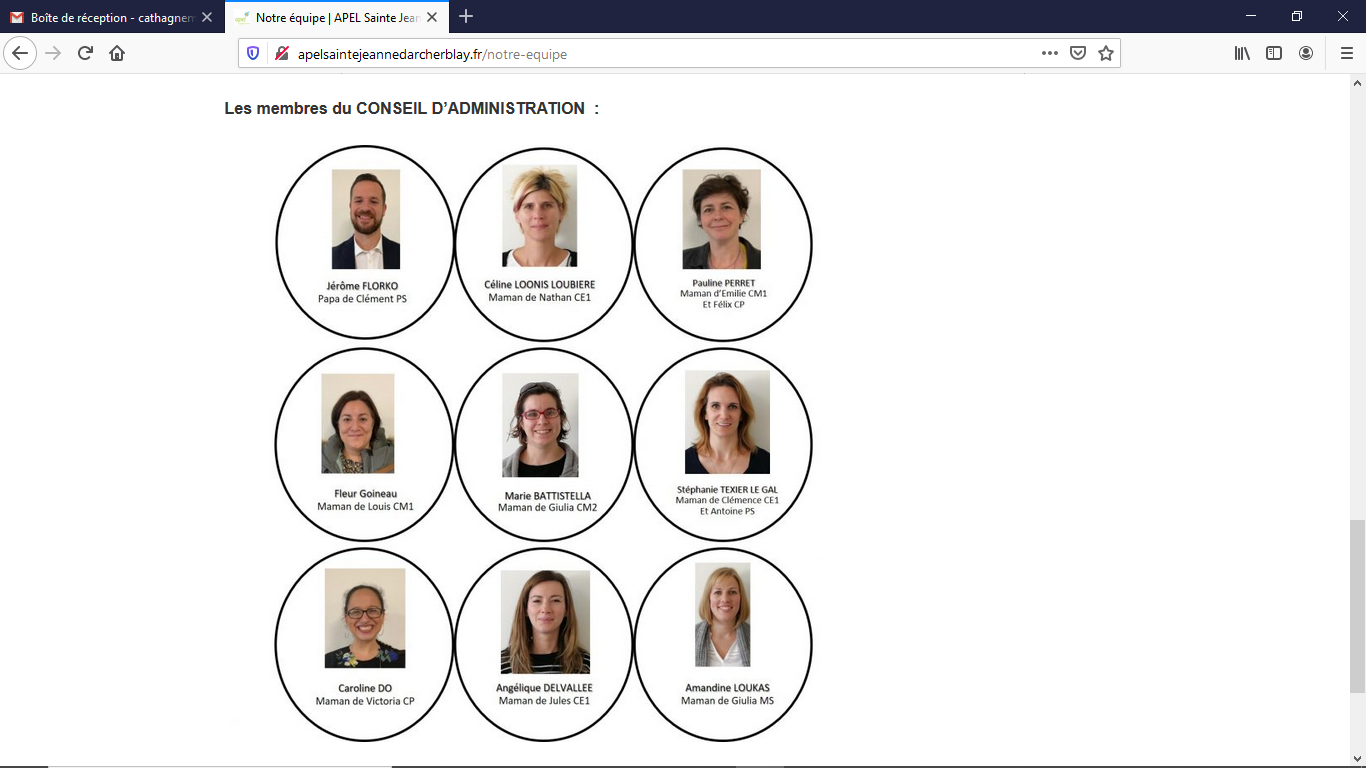 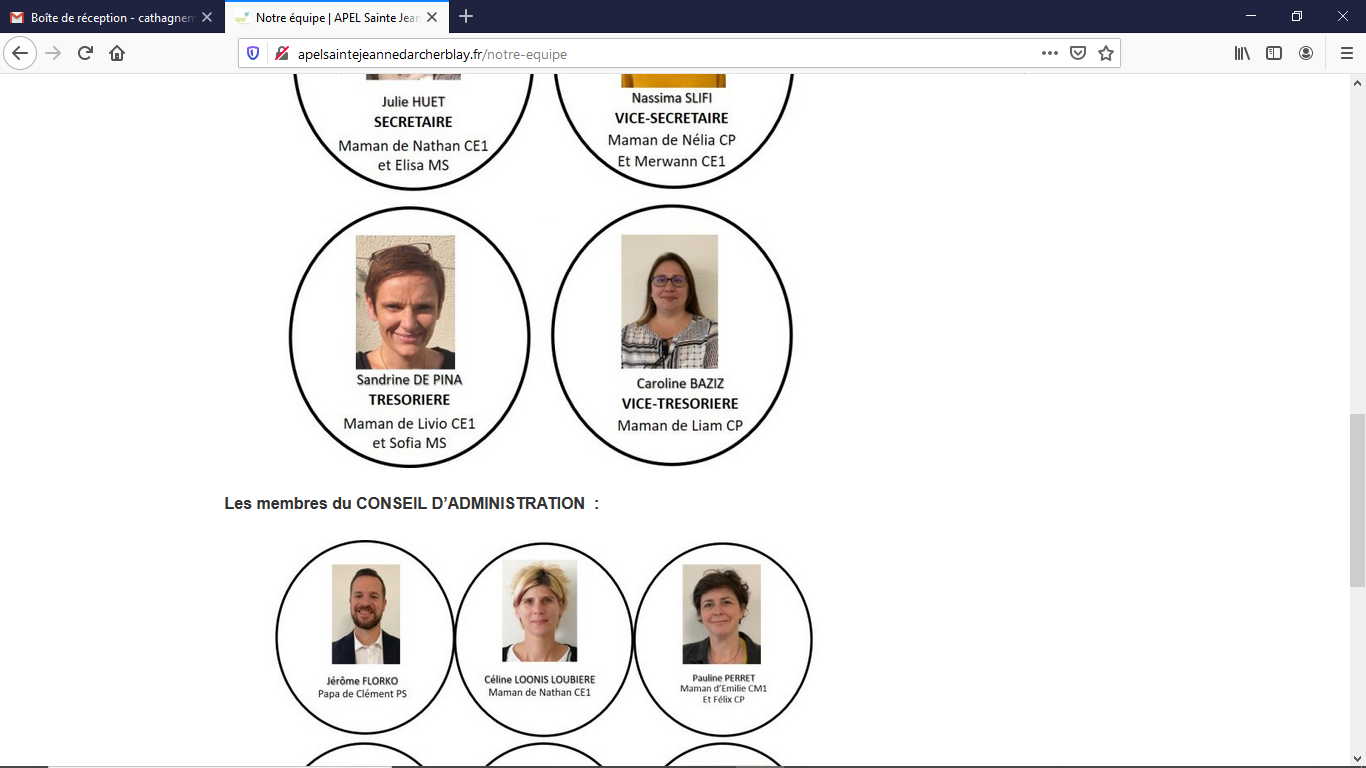 11
www.apel.fr
Organisation du travail de l’équipe
Petit-déjeuner de rentrée
Portrait individuel et photo de classe
Opérations caritatives (bougies du Secours Catholique, Recytextle, banque alimentaire …)
Marché de Noël en collaboration avec une classe 
Vente de chocolats (Noël et Pâques)
Cadeaux de Noël des maternelles 
Galette des rois
Fête du printemps
Festival du livre
Participation financière aux sorties et voyages scolaires
Subventions pour l’école (exemple matériel numérique)
Soutient des parents et des enfants
La kermesse
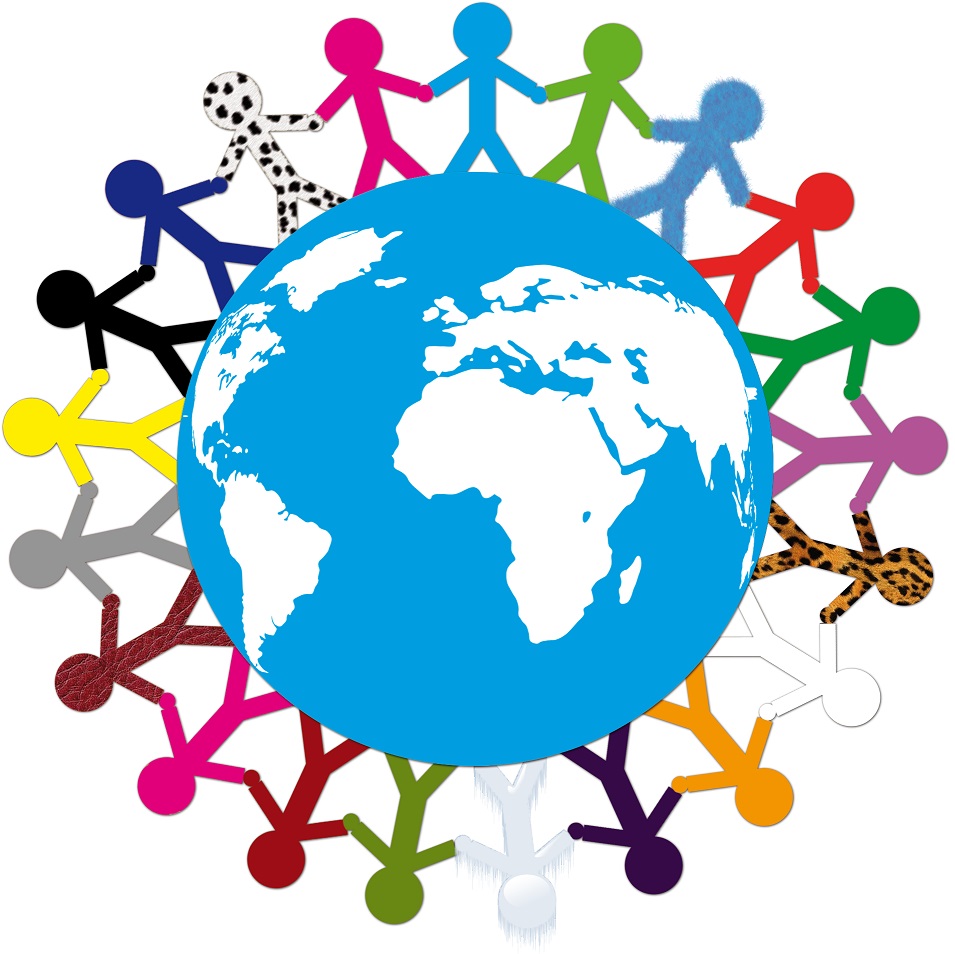 12
www.apel.fr
Bénévole Apel : pourquoi pas vous ?
Vous souhaitez vous associer à nos actions ?

N’hésitez pas à nous rejoindre !

apel.ecolejaherblay@gmail.com

http://apelsaintejeannedarcherblay.fr
13
www.apel.fr